«Арифметические действиянад числами»4 класс
Учитель начальных классов
Рыжова Е.В.
УСТНЫЙ СЧЁТ
500*300=
130*60=
246+320=
566
951-741=
210
354+210=
564
602
952- 350=
1300–600=
700
850+640=
1490
1200+Х х2= 2600

Х-2600:2=1200

2600-Х=1200х2

1200 х Х -600=3000
Б

А

Р

С
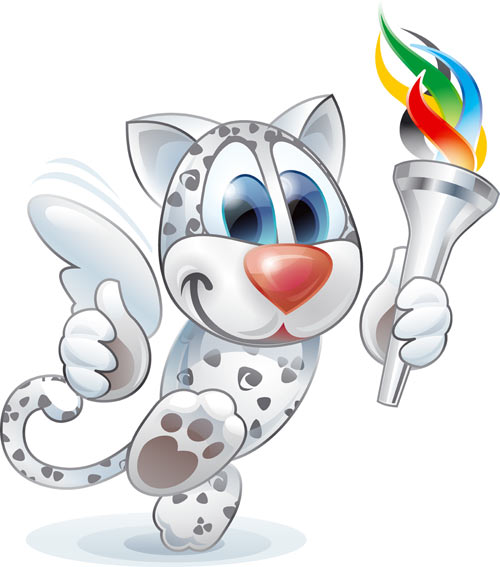 Талисман казанской   XXIX-II=                     Универсиады — Юни (Unie), котенок крылатого снежного барса. 
Снежный барс или ирбис  млекопитающее из семейства кошачьих, обитающее в горных массивах Центральной Азии . Взрослые самцы весят от 6500:100 =           до   7500:100= 
 кг. Длина тела - до 500см -200см 90дм =     
 м          см.    Хвост      толстый, покрытый густой шерстью Барс занесен в Международную Красную книгу и Красную книгу России. Крылатый снежный барс является национальным символом республики Татарстан.
 XXIX
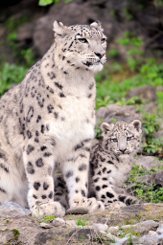 Самостоятельная работа
Задание №2 (б)
Физминутка
Раз, два, три, четыре, пять,
Начинаем приседать!
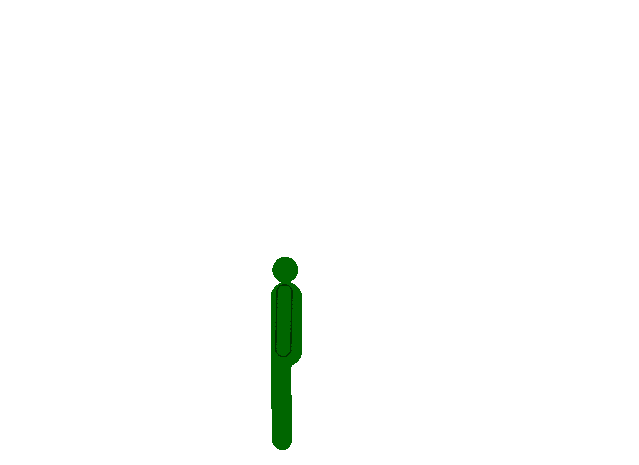 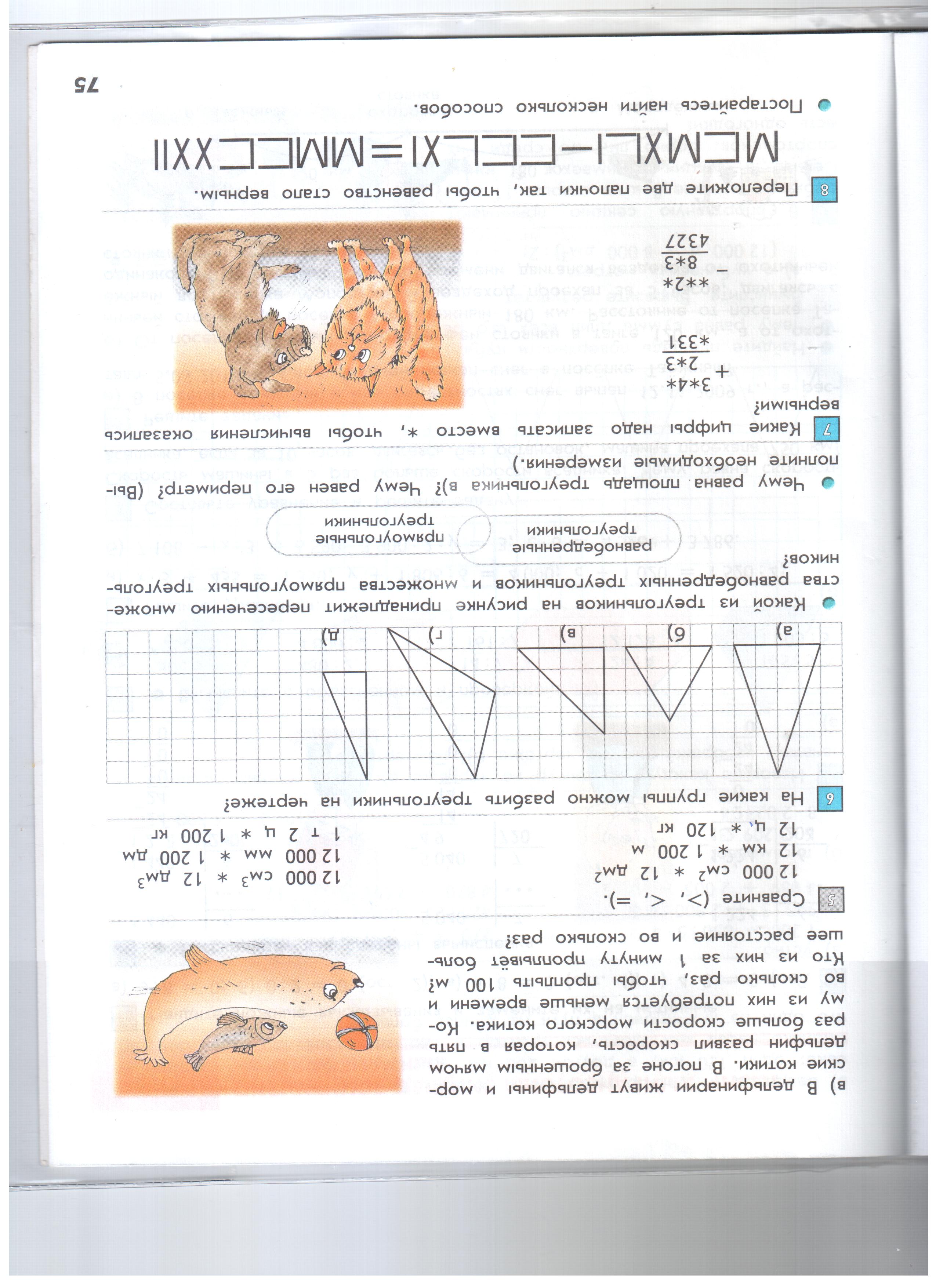 в
Берегите животных!
Задача №4(б)


1) 320 * 5 = 1600(кг) – масса моржа2) 1600-  1300  =  300(кг) – масса дельфина      Ответ:    масса дельфина 
равна   300   кг.
Проверка результативности урокаБлиц-опрос
Уравнение это?
Равенство с 
неизвестной
неравенство
предложение
1 вопрос.
Равносторонний 

треугольник это
Все углы прямые
Все стороны равны
у которого 4 
 вершины
1 вопрос.
Выбери буквенное
 составное выражение
(а + 18):5
5км +10 км
2+х=10
2 вопрос.
Действия при 
решении 
составного выражения
Сначала сложение 
и вычитание,
 потом в скобках
Всё по порядку
Сначала выполняю 
в скобках, потом 
следующие действия
3 вопрос.
Какая  по счёту
 УНИВЕРСИАДА
 в 
Казани?
XXX
XXVII
XVII
4 вопрос.
Домашнее задание.
Творческое задание:
Придумать задачу на движение 
о животных, 
о которых мы сегодня говорили
СПАСИБО ЗА УРОК!